Ü2:  Aktuelle Inhalte
Beispiel: Modellarbeit
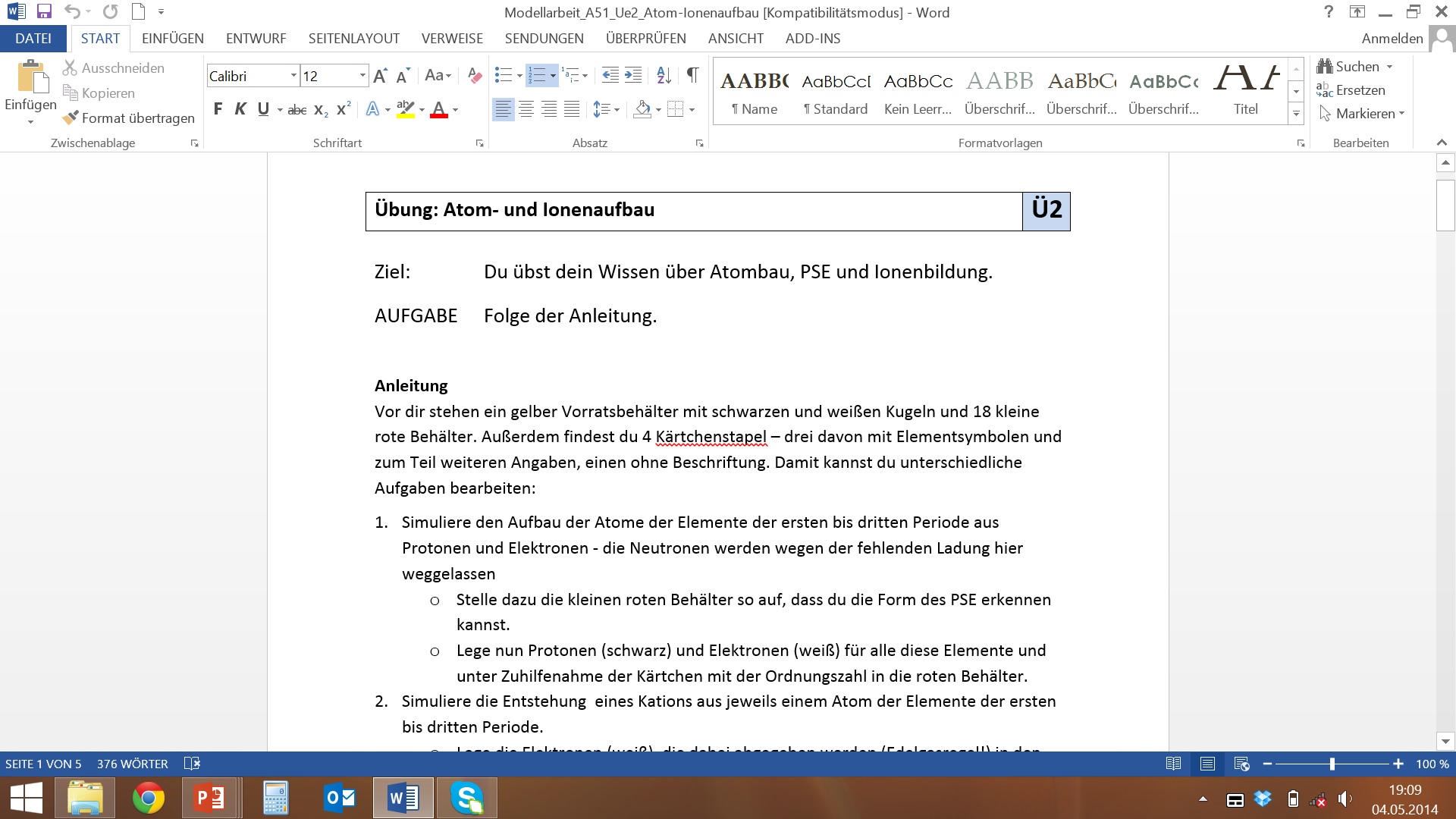 Transparenz
Am Ende der Stunde, während der Stunde, am Beginn der neuen Stunde, Häppchen	Umfang
Anleitung: Vor dir stehen ….
Simuliere den Aufbau der Atome der Elemente der 1. und 2. Periode aus Protonen (schwarz) und Elektronen (weiß). 
Stelle dazu die roten Behälter so auf, dass du die Form des PSE erkennen kannst.
Lege nun Protonen und Elektronen für alle diese Elemente und unter Zuhilfenahme der Kärtchen mit der Ordnungszahl in die roten Behälter.
Simuliere die Entstehung eines Kations aus jeweils einem Atom der Elemente der 1. und 2. Periode
Lege die Elektronen, die dabei abgegeben werden (Edelgasregel!) in den gelben Vorratsbehälter.
Berechne die Ladung und notiere die Ionenformel in einer Tabelle.
… Anion …Atomkern mit Protonen und Elektronen 
Blanko-Kärtchen: Elementsymbol mit Massen- und Ladungszahl …
Qualität der Aufgaben
Strukturierung
Rückmeldung